Formation 
Vendredi 18 octobre
e3c – 2ème partie
Conception d’une grille d’évaluation
Les consignes sur chaque sujet zéro
Épreuve commune de contrôle continu
------
Sciences économiques et sociales
 L’usage de la calculatrice est strictement interdit.



Seconde partie (Raisonnement appuyé sur un dossier documentaire), il est demandé au candidat de traiter le sujet en développant un raisonnement de l’ordre d’une page, en exploitant les documents du dossier et en mobilisant ses connaissances.
Un raisonnement : il ne s’agit pas de réciter le cours.
La compréhension du sujet est une compétence essentielle.
Les documents et les connaissances sont des attendus
2
Si on analyse les sujets zéro disponibles…
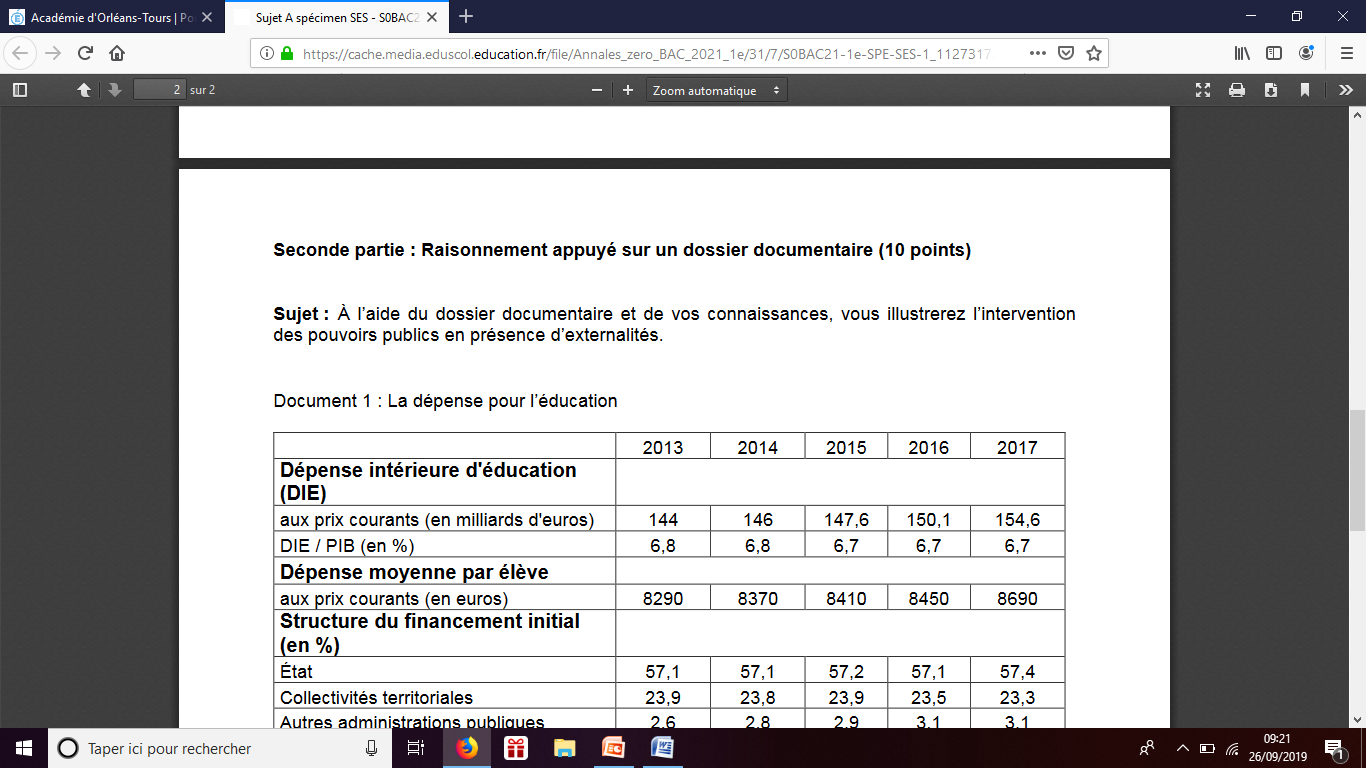 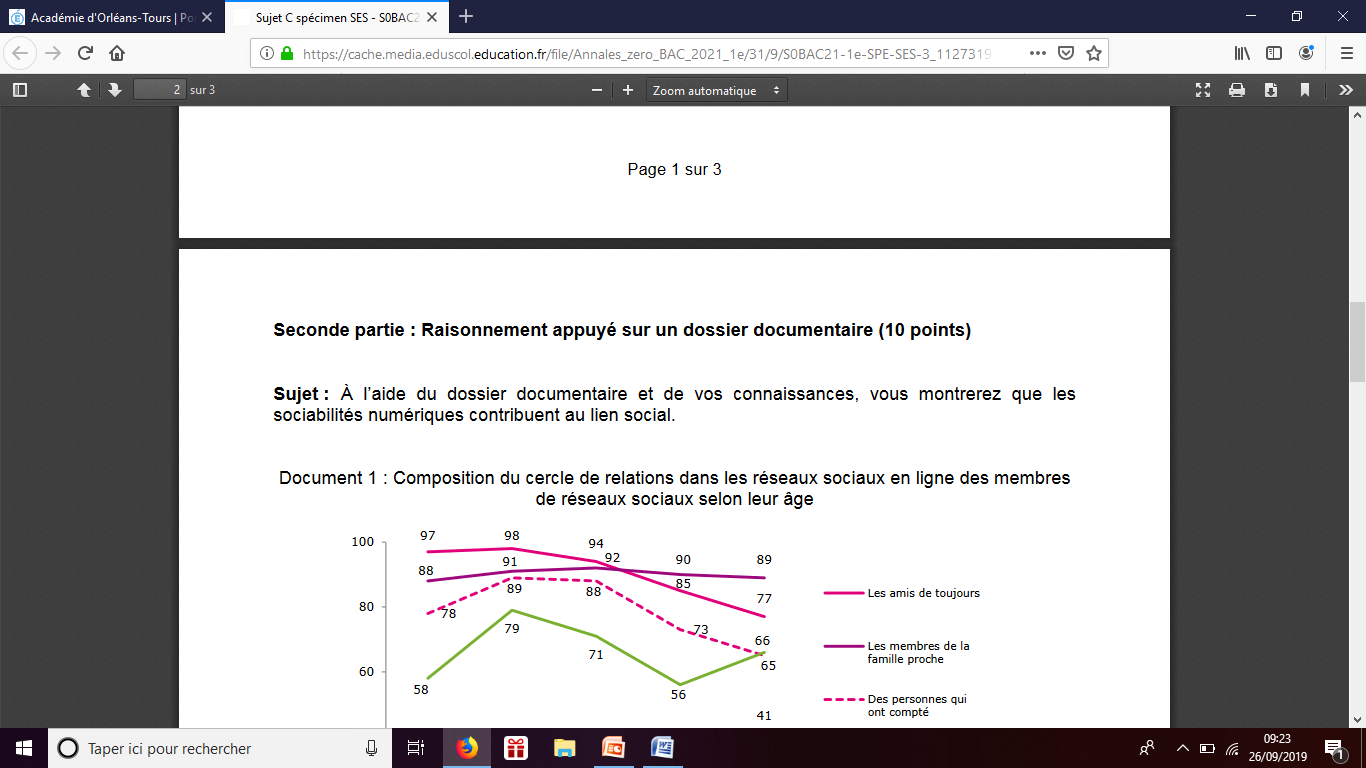 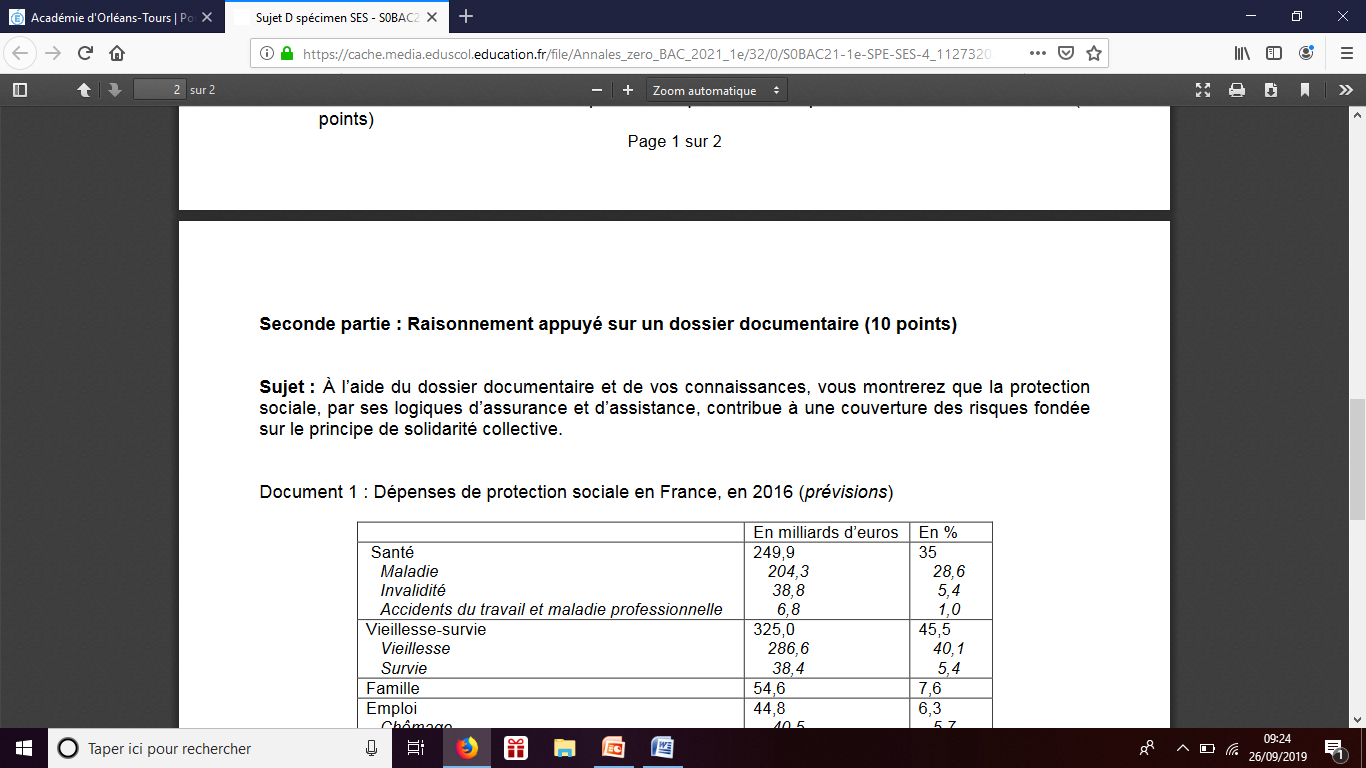 Le sujet est libellé sous une forme affirmative et ne suggère aucun plan type.
Le dossier documentaire fournit au candidat des informations, factuelles ou non.
3
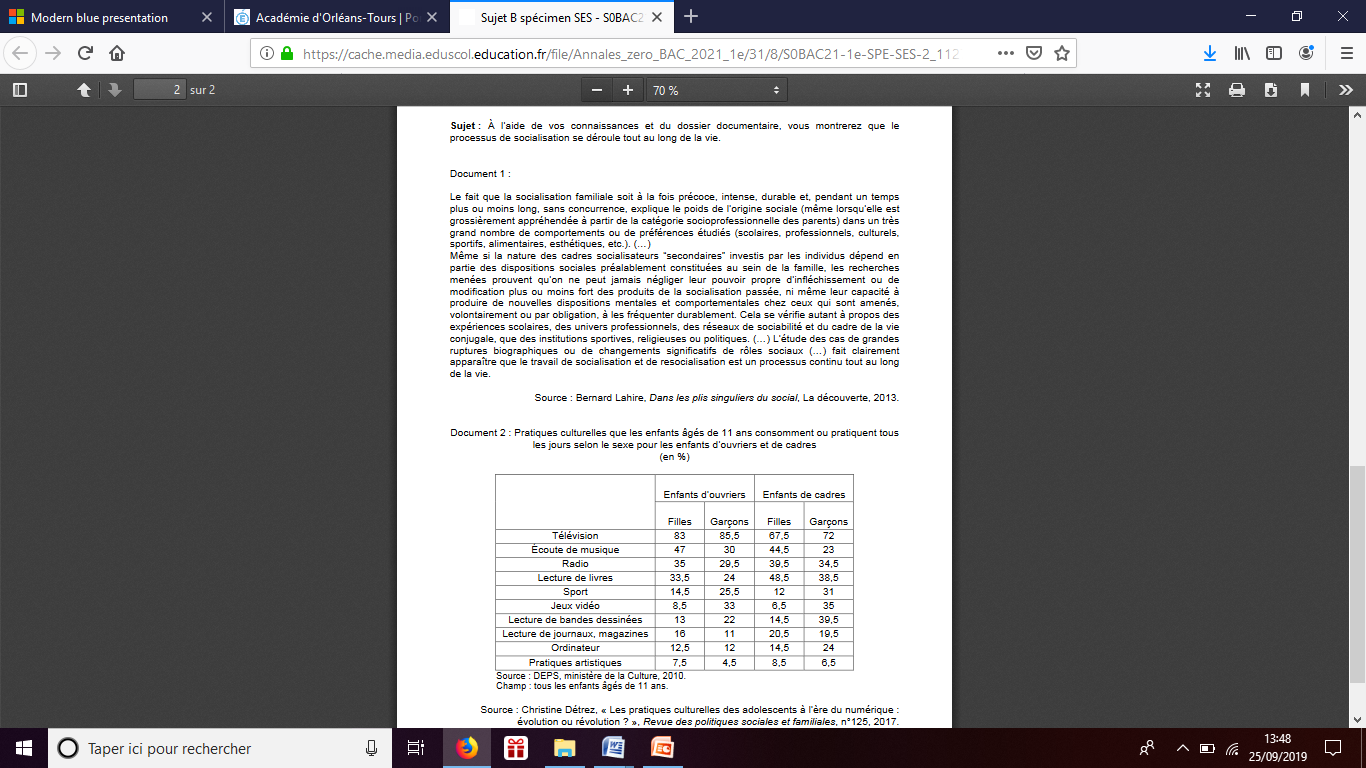 Quelles sont nos attentes sur les documents ? sur les connaissances ? nombre d’arguments ? sur la forme ?
4
Que dit le programme ?
5
Quelles sont nos exigences ?
La forme :
Introduction ou pas ? Conclusion ou pas ?
Paragraphes apparents ou monobloc ?
…?
Exploitation des informations du dossier :
Tous les documents ?
Capacités en termes de savoir-faire ?
…?
Maîtrise et mobilisation de connaissances :
Notions ?
Mécanismes ? Nombre ?
Cohérence d’ensemble du raisonnement :
Raisonnement organisé autour d’un plan en 2 ou 3 parties ?
Raisonnement structuré en paragraphes ?
6
Grille de notation de l’actuelle EC3
7
Grille de notation de l’E3C
8